A : 

B : 

C : 

D :
LSD
Image 1
LSD
Antérieure
LSG
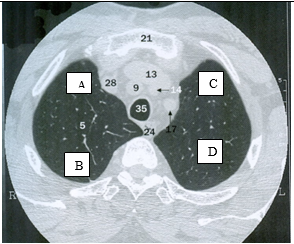 LSG
Gauche
Droite
Postérieure
A : 

B : 

C : 

D :
LSD
Image 2
LSD
LSG
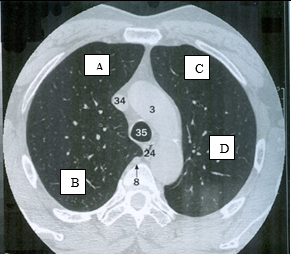 LSG
A : 

B : 

C : 

D :
LSD
Image 3
LSD
LSG
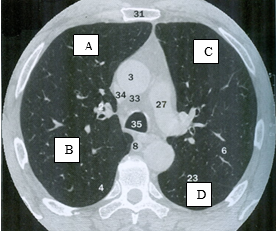 LIG
23 : Scissure oblique
A : 

B : 

C : 

D :

E :
LSD
Image 4
LSD
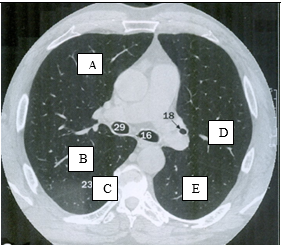 LID
LSG
LIG
23 : Scissure oblique
A : 

B : 

C : 

D :
Lobe moyen
Image 5
LID
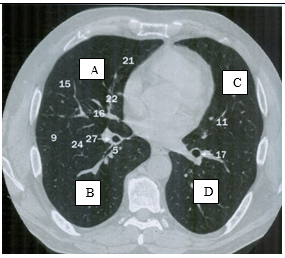 LSG
LIG
9 : Scissure horizontale

24 : Scissure oblique
A : 

B : 

C : 

D :
Lobe moyen
Image 6
LID
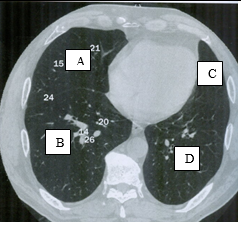 LSG
LIG
24 : Scissure oblique
A : 

B : 

C : 

D :
LID
Image 7
LID
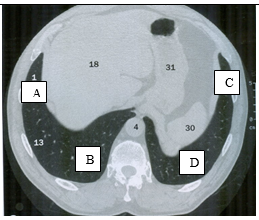 LIG
LIG
18 : Foie 

30 : Rate

31 : Estomac